تفاعل إنزيم البلمرة التسلسليPOLYMERASE CHAIN REACTION                    (PCR)
Reham Alahmadi
في الطبيعة
تحفظ المعلومات الوراثية و انتاج المواد لصنع الخلايا و الحفاظ عليها في داخل  الحمض النووي (DNA). و تقوم الخلية بمضاعفة كمية الحمض النووي وقت انقسام الخلية  بشكل تلقائي و بشكل سريع مع وجود نظام تصحيح للأخطاء خلال النسخ.  و تبلغ سرعة النسخ والمضاعفة إلى 1000 قاعدة نيتروجينية بالثانية (داخل النظام الحيوي) وهي كما ذكرنا  تحدث في الخلية في وقت التكاثر والانقسام فقط . 

 ومع التطور في مجال التكنولوجيا الحيوية والذي يقوم على التعامل مع الحمض النووي (DNA )  بشكل أساسي  ، استدعى ذلك  العلماء على أن يبحثوا عن طريقة أو تقنية تقوم على مضاعفة كمية الحمض النووي (DNA )  بشكل كبير، خارج النظام الحيوي ( الخلية )
PCRمكتشف تقنية الـ
كانت فكرة بواسطة عالم كيميائي تتضمن فصل الحمض النويو DNA و صنع نسخ كثيره منه .. وفعلا تحققت هذه الفكرة المبدعة..... بواسطة  العالم د. كري مولس  Dr. Kerry Mullis  في عام 1985 ( و قد حصل على جائزة نوبل في الكيمياء عام 1993) خطرت بباله فكرة أن يفصل الحمض النووي DNA ويصنع منه نسخ كثيرة .. وقام بنشر اختراعه لتقنية  البي سي ار PCR فكانت هذه التقنية بوابة لكثير من التطورات المتسارعة في مجال التكنولوجيا الحيوية ، من أهم الأسباب التي ساعدت هذه التقنية على الانتشار عدم اعتمادها على النظام الحيوي(أي الخلية)  و التحكم بكمية الحمض النووي (DNA )  و وسرعة في الإنتاج ولكن كان من عيوب هذه التقنية عدم وجود نظام إصلاح أخطاء الارتباط الخاطئ miss match  .
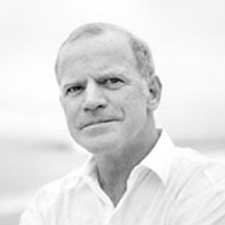 ما هو PCR
هو تقنية مخبريه تم اكتشافها عام 1983م  تقريباً تقوم على إكثار نسخ الحمض النووي (DNA )  خارج النظام الحيوي . أي أنها طريقة لنسخ الحمض النووي في المختبر. و لذلك فهي تقنية حيوية  لاستنساخ قطعة من محددة من الحمض النووي و  مضاعفة إنتاجها  لكي يتسنى إجرى عليه اختبارات و فحوصات إضافية.
ما هي متطلبات PCR
1- التفاعل او يسمى قالب الحمض النويو ((DNA Sample.
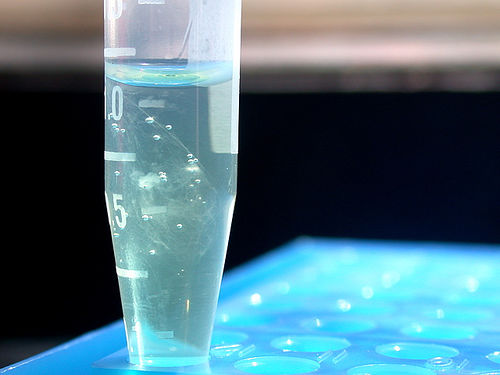 ما هي متطلبات PCR
2- البادئات (Primers) :
نوعان :
• أمامي ( Forward )
• خليف ( Reverse )
 وهي تسلسل من القواعد النيتروجينيه في شريط واحد قصير 
( (20-25 bpمكمل لبداية الجزء المراد تضخيمه في الحمض النووي .
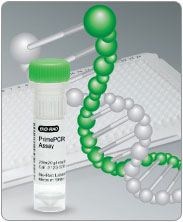 ما هي متطلبات PCR
3- انزيم التفاعل (Taq plymerase  ) :
مستخرج من سلالة بكتيرية تسمى Thermus aquaticus   التي تتواجد طبيعيا في اليانبيع الحارة.
وهو الإنزيم الذي يقوم ببناء وترتيب القواعد النيتروجينية  (وحدات الحمض النووي (DNA ).  
لا يتأثر بدرجات الحرارة المرتفعة .
درجة الحرارةالمثلى له 72 ˚م.
ما هي متطلبات PCR
4- القواعد النتروجينية ( Nitrogen Base dNTPs  ):
أدنين   Adenine
ثايمين  Thymine 
جوانين Guanine
سايتوسين Cytosine
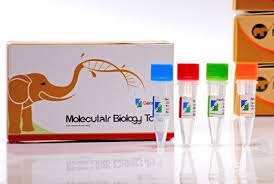 ما هي متطلبات PCR
5- محلول منظم ( PCR Buffer 10x  ) 
شوارد مناسبه أهمها شارد المغنزيوم Mg+2 التي تعتبر عامل متمم Cofactor   لتنظيم البوليمراز.
6- ماء مقطر ( DDW  )
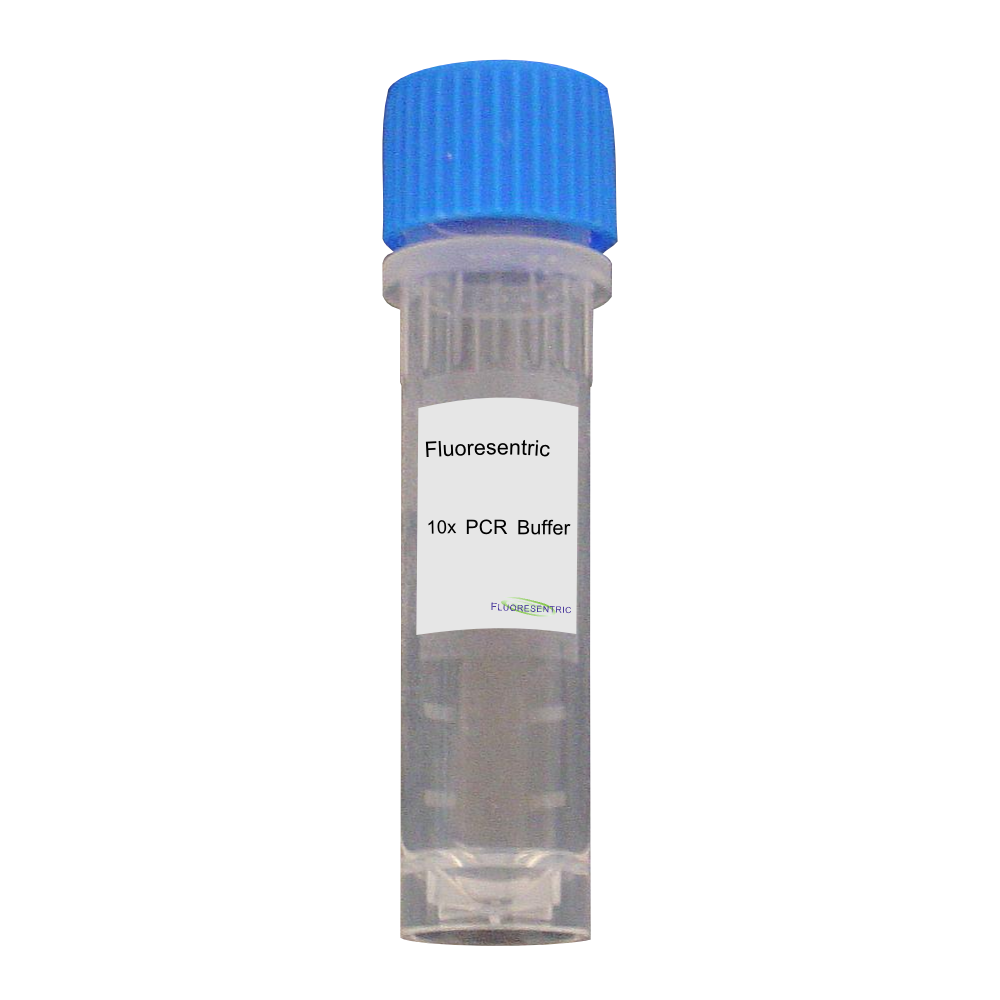 ما هي متطلبات PCR
7- جهاز تفاعل البلمرة التسلسلي ( Thermocycler  ) :
يقوم هذا الجهاز بتغير درجة الحرارة بشكل سريع ودقيق و متتالي لأن درجة الحرارة مهمة في عملية التضاعف .
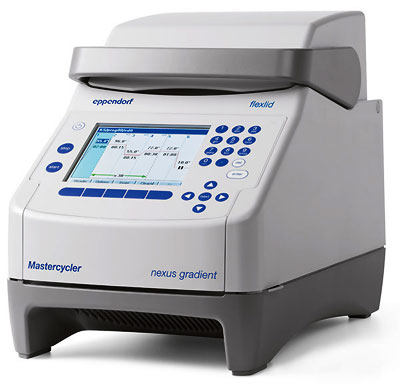 خطوات تقنية PCR ثلاث مراحل في الدرورة الواحدة
مرحلة التفكيك Denature : رفع الحرارة إلى 94 ْم وذلك لفك الحمض النووي (DNA)  الأصل . 

2. مرحلة الالتصاق   anneal :  إنزال الحرارة إلى ما بين 55-60 ْم ليقوم البريمر بالألتزاق فيزيائياً بواسطة الروابط الهيدروجينية مع الحمض النووي (DNA )  الأصل . 

3.  مرحلة الامتداد  extend : ثم يقوم برفع درجة الحرارة إلى 75 ْم ليقوم البلمريز بعمله في بناء الحمض النووي (DNA )  الجديد . 

وهذه المراحل الثلاث تعتبر دورة كاملة وفيها يصبح الحمض النووي (DNA) الأصل قد تضاعف ، وتعتمد كمية ناتج الحمض النووي (DNA) على عدد الدورات ( والصورة التالية  توضح العملية) .
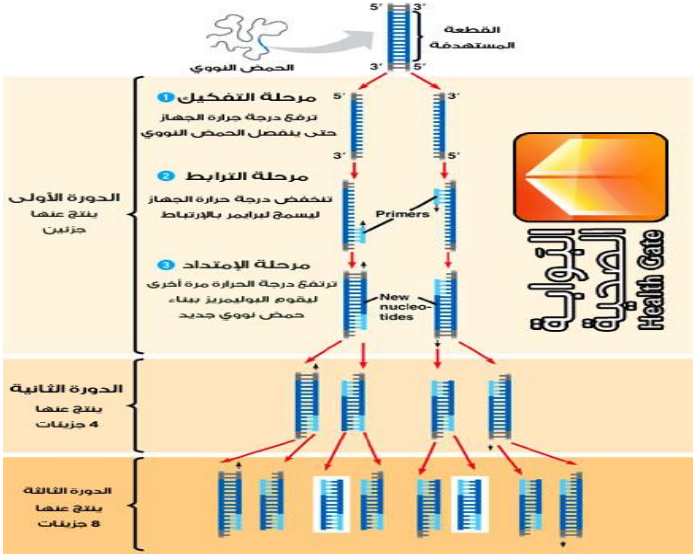 خطوات تقنية PCR ثلاث مراحل في الدرورة الواحدة
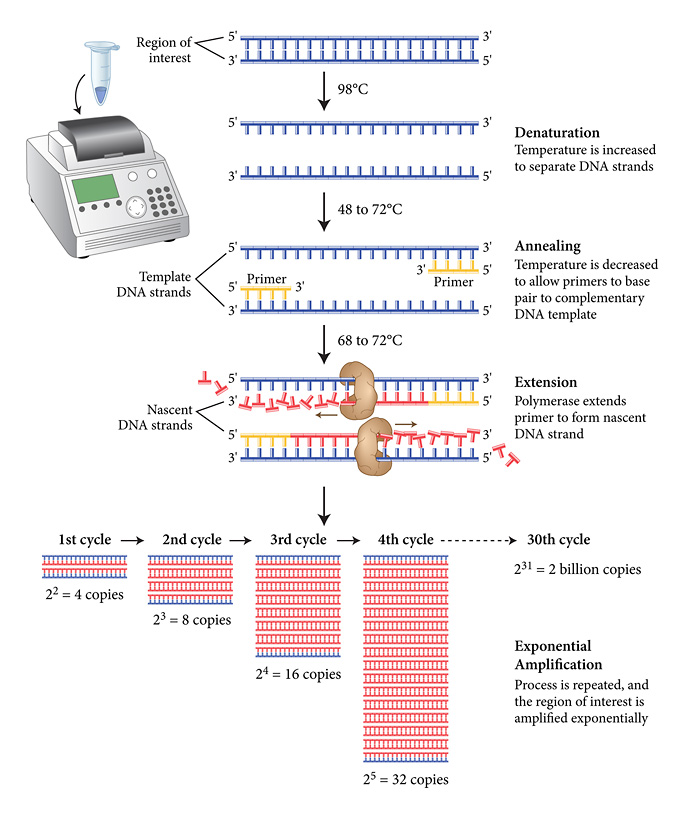 طريقة عمل جهاز PCR
يجهيز Master Mix   في أنبوبة وذلك بوضع جميع المكونات ما عدا عينة التفاعل
طريقة عمل جهاز PCR
نضيف 23 مايكروليتر من المزيج الرئيسي على كل أنبوب
من أنابيبPCR  ثم نضيف 2 مايكروليتر من عينه الدنا (  DNA).

 نضع جميع الأنابيب في جهاز الطرد المركزي 3000 دورة 
في الدقيقه لمدة دقيقه واحدة لخلط جميع العينات وإزلة 
جميع الفقاعات ..
نظام التفاعل
باستخدام لوحة المفاتيح وشاشة عرض الجهاز يتم ادخال الدورة المصممة لأي قطعة من الحمض النووي المفصول .
نظام التفاعل
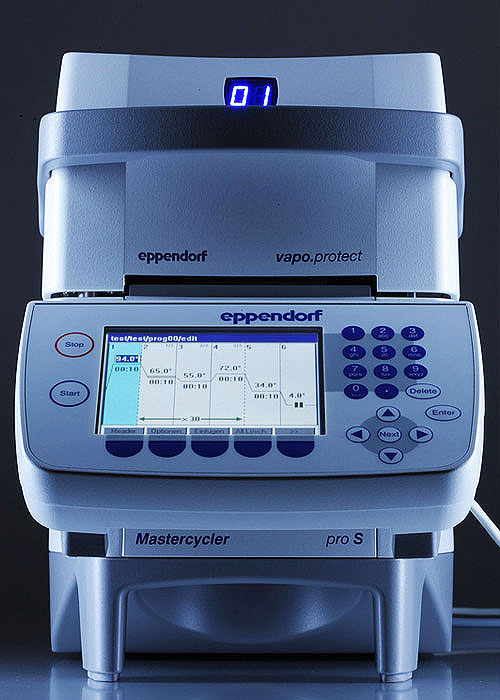 نظام التفاعل
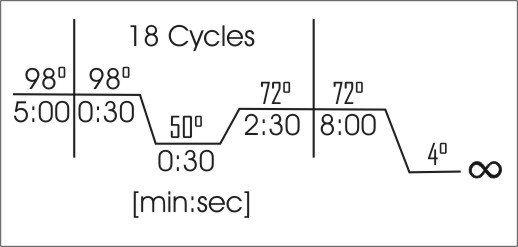 تطبيقات PCR
لتقنية PCR تطبيقات كثيرة في مجال أبحاث الحمض النووي (DNA )  و الوراثة ومنها :

1. الكشف عن الطفرات الوراثية : وذلك عن طريق وضع بريمر خاص للطفرة لتكثير الجين الخاص بها . ومنه نقوم بمعرفة المرض إذا كان على زوجين الكروموسومات أو على احدهما ( allele ) . 
2. تعين البصمة الوراثية . 
3. الكشف عن الفيروسات : وهذه الطريق هي الأدق في تحديد نوع وجنس الفيروس وكميته. 
4. هو العنصر الأهم في عملية التجميع الجيني ( Recombinant الحمض النووي (DNA )   ) : حيث نقوم بتكثير الجين المراد إدخاله على البلازمد أو الحمض النووي (DNA )   المضيف . 
5.استخدامه في تغير نهايات الجين لتصبح متوافقة مع إنزيمات القطع ( Restriction enzyme ) . 
6. هو العملية الأساس في تحديد تتابع القواعد النيتروجينية في  الحمض النووي (DNA ) (DNA  Sequenc  ) . 
7.معرفة طول الحمض النووي (DNA )  .
تطبيقات PCR
8.      الحمض النووي (DNA )   المكمل ( cالحمض النووي (DNA )  ) . 
9.      تحديد الجين المطلوب من خليط من الجينات . 
10.   يستخدم في تقنية (microarrays  ).
11.  في مشروع الخارطة الجينية البشرية (human genome project  ) . 
12.  الساوثرين بلوت (southern plot  ) . 
13.  تقنية ارتباط الحمض النووي (DNA )  – بروتين ( الحمض النووي (DNA ) -Protein Interaction ) .
14.  في مجال الطب الشرعي ( اختبار الأمومة ، حالات الاغتصاب ، تحديد الهوية ... الخ ) . 
وغيرها من التطبيقات  المخبرية والبحثية .
أنواع PCR
1.  PCR العادي : وهو ما تم شرحه والتطرق اليه في الخطوات السابقة . 
2.  rtPCR : وهو اختصار لـ ( Real Time PCR ) : وهذا النوع يقوم على نفس المبدأ ولكن الخلاف الوحيد يكون مربتط الجهاز بكمبيوتر لتحديد الوقت الحقيقي لبدا التفاعل ومن ثم الكمية الحقيقية لعدد نسخ الحمض النووي (DNA )  ويعتمد ذلك على وجود قواعد نيتروجينية حرة مشعة لتحديد ذلك . مما يسهل على الباحثين الوقت لتحدد وجود الجين المطلوب أو لا ، وكمية الجين بدون الوصول إلى نهاية الدورات الحرارية المحددة